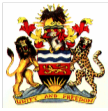 Government of Malawi
National Statistical Office
BRINGING GENDER ISSUES INTO HEALTH STATISTICSTHE MALAWI EXPERIENCE
Kingsley Manda
National Statistical Office
MALAWI
Malawi – Geographic Location
2
Population structure, Malawi (2008)
3
POPULATION AND SEX RATIO
Population 2008 – 13.1 Million

Projected 2012 – 14.8 Million
Source:  Population Census 2008
4
MAJOR SOURCES OF GENDER STATISTICS IN HEALTH- HEALTH RELATED STUDIES   Examples:
Multiple Indicator Cluster Survey (MICS) 2006

Malawi Demographic and Health Survey (MDHS) - 1992, 2000, 2004, 2010
5
EXAMPLES OF INDICATORS FROM HEALTH SURVEYS
Early childhood  mortality rates by Gender
Source: Malawi DHS 2010
Neonatal,  post-neonatal, infant,  child,  and  under-5  mortality  rates  for the  10-year  period preceding  the survey
6
EXAMPLES CONTINUED
Percentage  of children  age 12-23  months  by sex and type of vaccines received
Source: Malawi DHS 2010
7
EXAMPLES CONTINUED
Percentage  of women and men age 15-49 who have heard of AIDS
Source: Malawi DHS 2010
8
EXAMPLES CONTINUED
HIV Prevalence by Sex and Age
Source: Malawi DHS 2010
9
HEALTH MANAGEMENT INFORMATION SYSTEM (HMIS)
Another major source of health statistics aggregated sex

Established in 2002 by Government of Malawi

Implemented by the Ministry of Health through

Government health facilities
Non Governmental/Private health facilities

They submit reports to District Health Office (DHO)

DHO submit reports to Ministry headquarters

Collects, among other information:

 Information related to disease surveillance
 Vital statistics
 Maternal and child and reproductive health indicators
10
MALAWI NATIONAL REGISTRATION BUREAU
Another source of health statistics aggregated by sex

Officially set up in 2007and launched in 2012

Mandated to establish the National Registration and Identification System (NRIS) for Malawi

works hand in hand with the Ministry of Health

Register children within 6 weeks of birth

mainstreams birth registration into immunization and antenatal care programs
11
CHALLENGES/ISSUES
Health surveys focuses on a particular group.

 e.g. MICS and DHS mainly focuses on monitoring the situation of women and children
Health Management Information System (HMIS)

Unavailability of people with prerequisite skills
 Lack of computers at hospital and health center level for data entry
 These challenges affect data  quality

Completeness of data

Not all health facilities are submitting reports to district health office
Not all data elements are reported by those facilities that report
Timeliness of reporting

-Facilities send Quarterly Reports to DHO late
-DHOs send reports to Headquarters late
-HMIS has been unable to provide data timely
12
SUGGESTIONS
Need to have a Comparative Evaluation of Indicators for Gender Equity and Health

 developing a core set of gender and health indicators that can be used for comparisons across peer countries and communities

Establish statistical unit within CSO’s to coordinate collection gender related statistics
13
Thank You for Listening!
Visit our website: www.nsomalawi.mw

Email:   enquiries@statistics.gov.mw
           demography@statistics.gov.mw
14